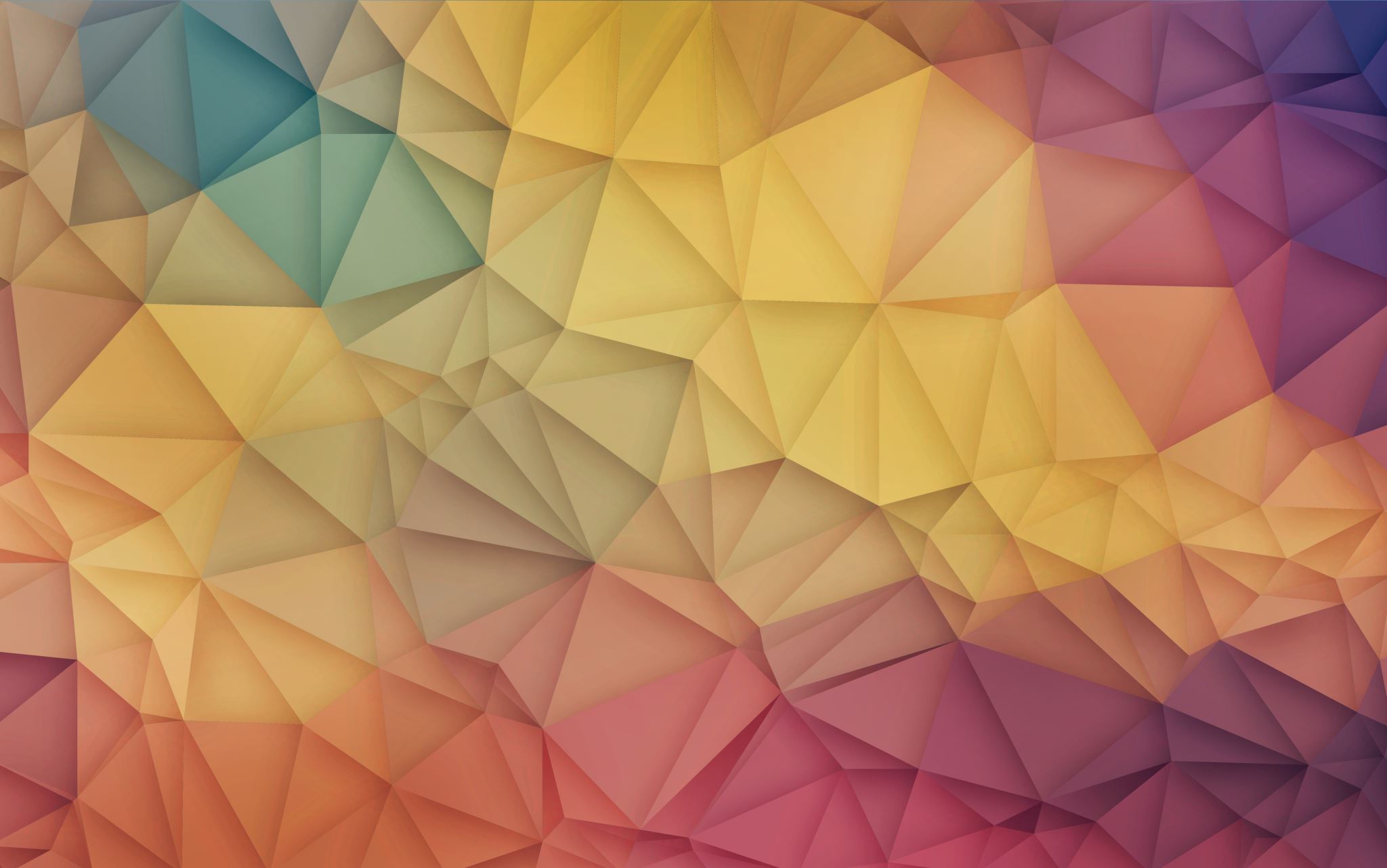 VIRTUAL CLASS POLICIES and PROCEDURES
Getting ready for class
Choose a quiet space that is free from distractions;
Turn off your cell phones and TV;
Exit other applications on your computer prior to entering the classroom;
Once you enter the platform, mute both your audio and video (unless/otherwise instructed)
Enter class about 5 to 10 minutes earlier and
When signing into the classroom, type your first and last name.

Participation:
Questions or comments, use the RAISE YOUR HAND button.  Then wait to be acknowledge by the teacher before unmuting yourself to speak;
Chat responsible,  it is meant to facilitate conversation in relation to the topic of study
Class is over, leave the classroom by closing the window
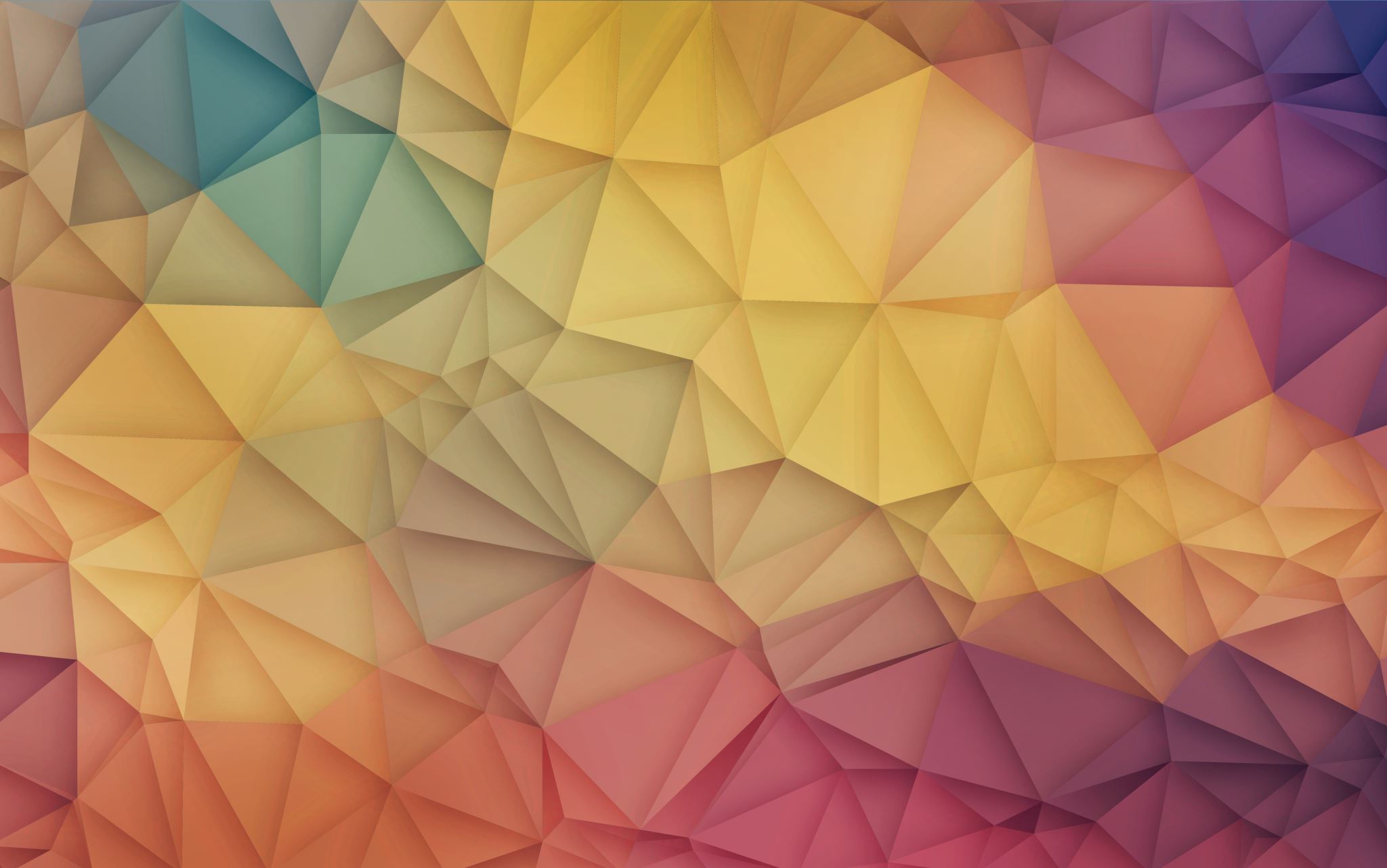 If you lose internet
Email the instructor when you can;

Extra help procedure
Email your instructor to let them know you need help.  At that time the instructor will set up a time and day for you to get the extra help.

After hours question procedure
Email your instructor with the question you want answered.

If you miss a lesson 
Email your instructor to get the missing work.

If you can't hear/see the instructor
Click on the Hand Raise button to get the attention of the instructor
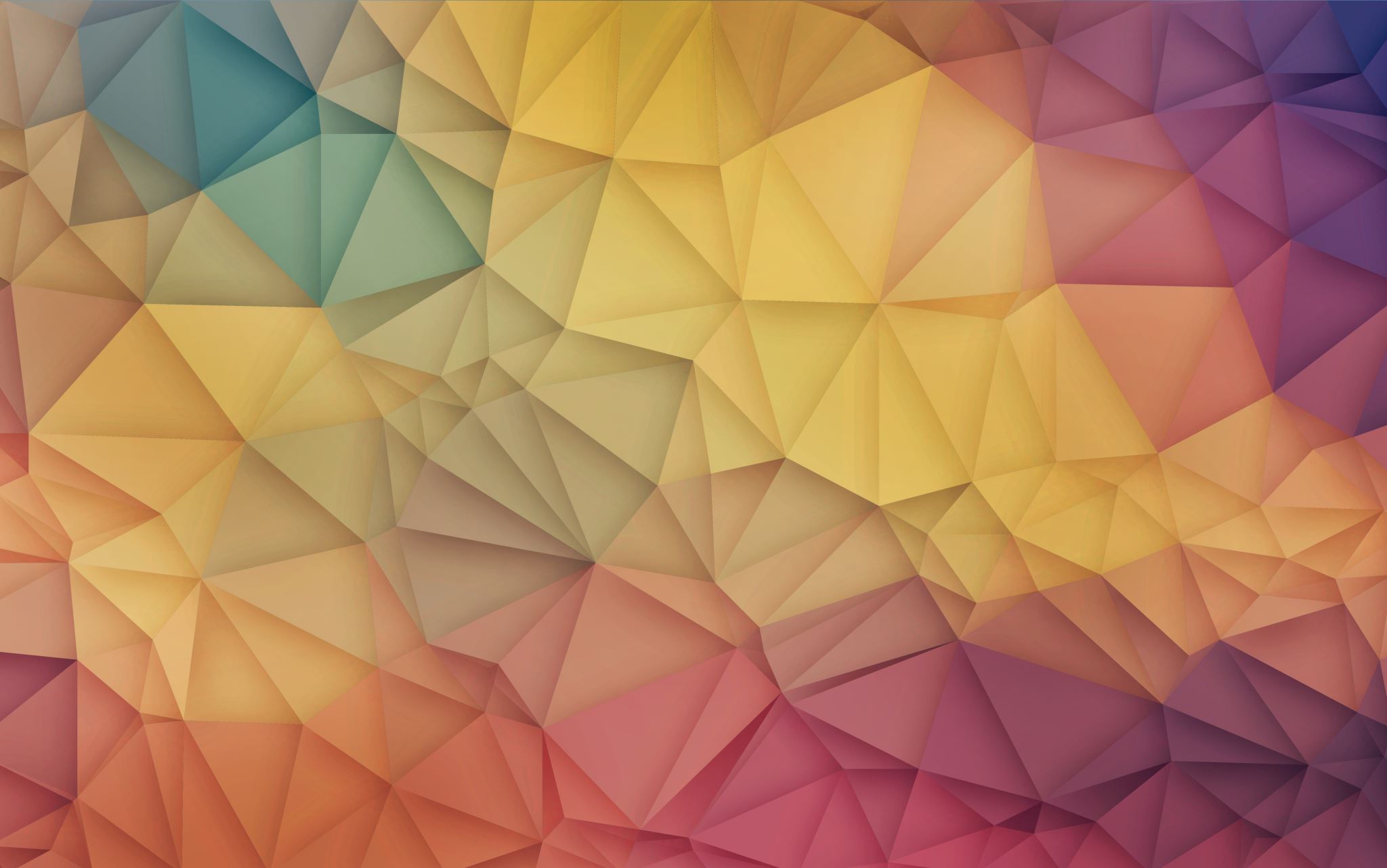 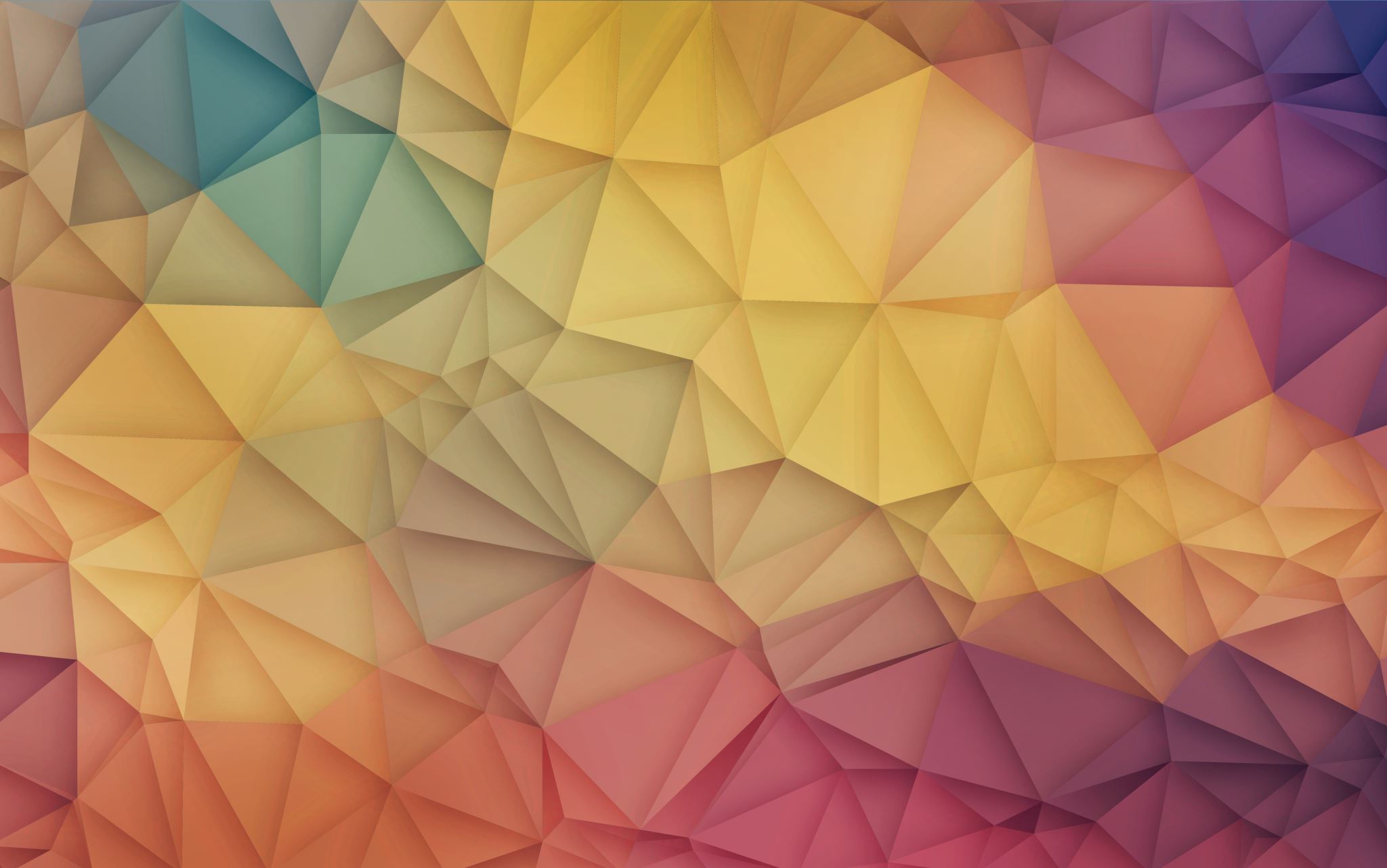 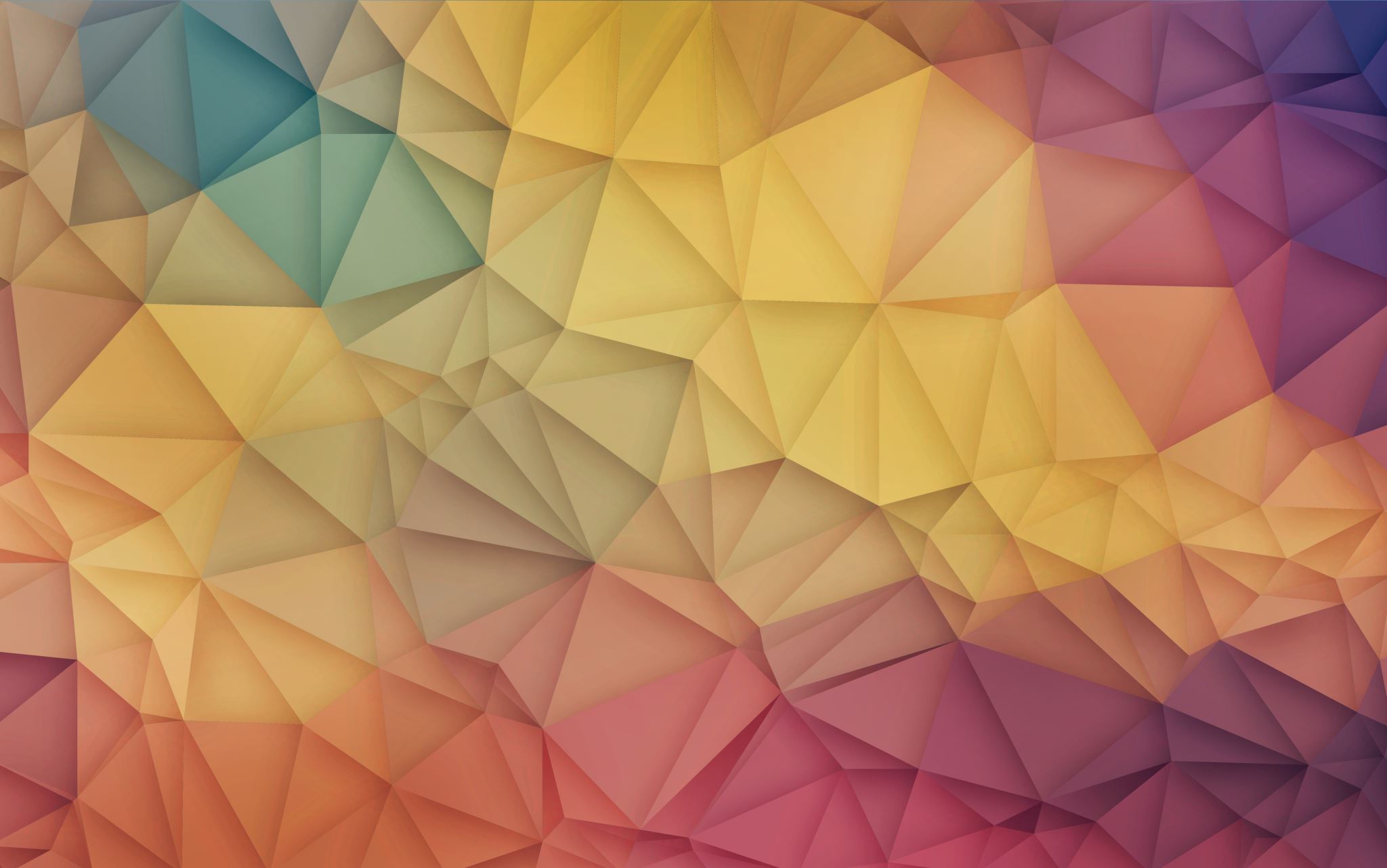 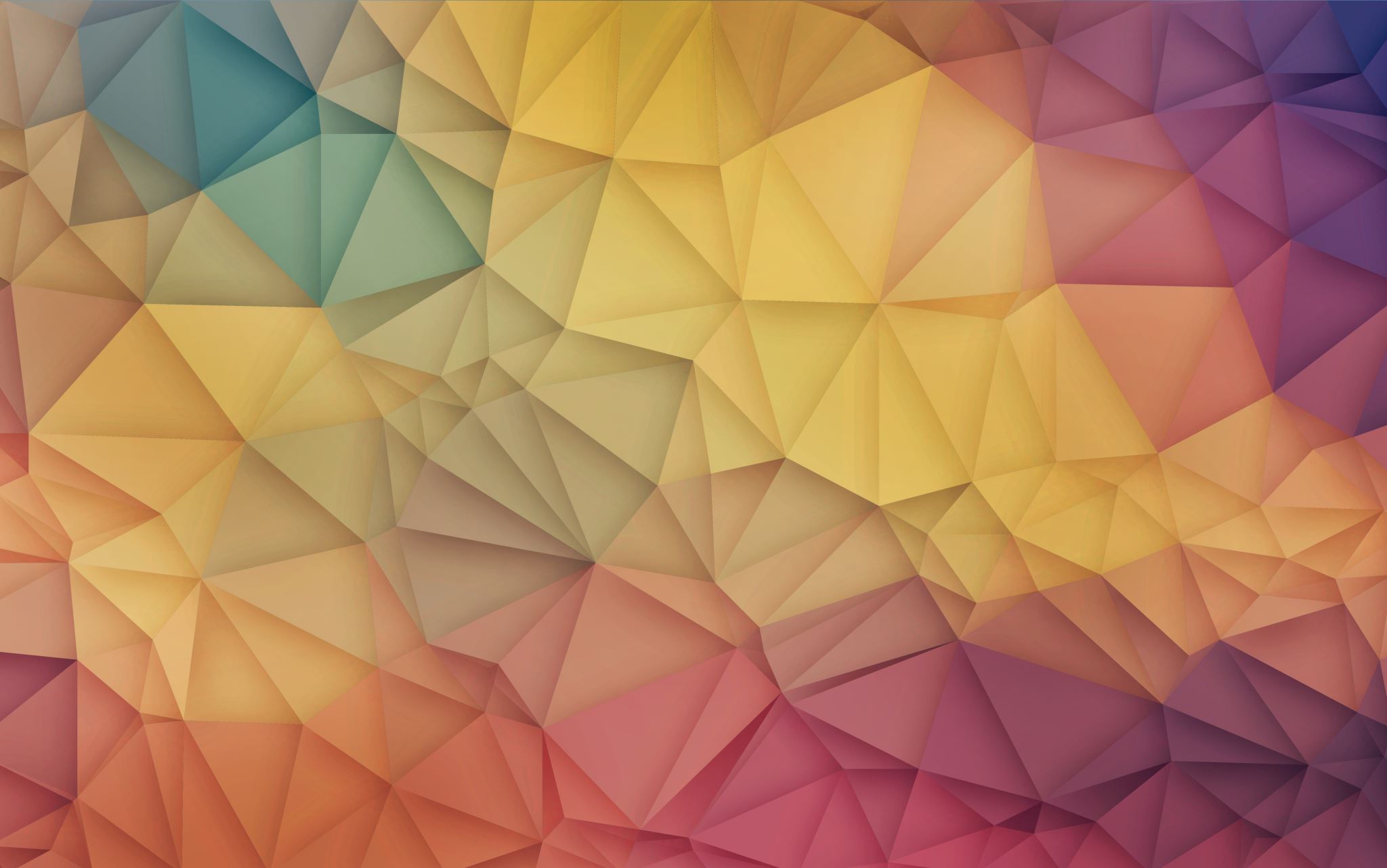